pp-13. Python のデータ型
（Python の基本）
URL: https://www.kkaneko.jp/pro/colab/index.html
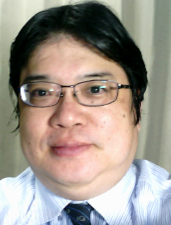 金子邦彦
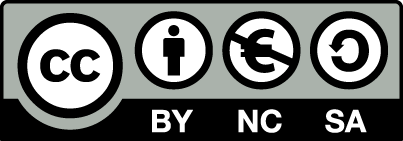 1
型 (type)
Numpy darray
2
import nupy as np

x = np.array([1, 2, 3])
y = np.array([(1, 2, 3), (4, 5, 6)])

np.arrage(10)
np.arrage(0, 5, 0.5)
np.zeros(10)
shape
ndim
dtype
添字における「:」
plt.scatter( np.arrage(3), np.arrange(3) )
3
pp-13. Python の種々のデータ型
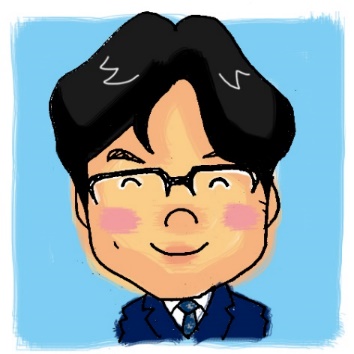 Python を演習と実践で学ぶシリーズ

金子邦彦（福山大学）
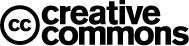 4
pandas
5
pp-10. Python の種々のデータ型
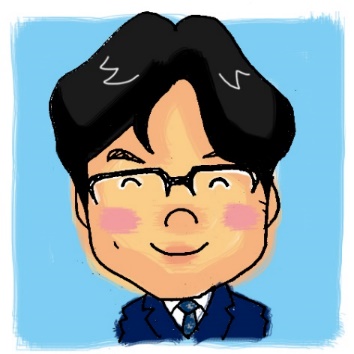 Python を演習と実践で学ぶシリーズ

金子邦彦（福山大学）
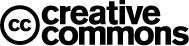 6
リスト
a = range(10)
7
タップル (tuple)
(75, 4)
8
メッシュグリッド
9
バイト列
10
p-8. Python のモジュールを使ってみる
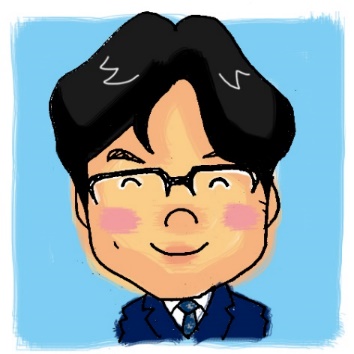 Python を演習と実践で学ぶシリーズ

金子邦彦（福山大学）
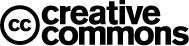 11
numpy
pandas
scikit-learn
scikit-image
pillow
Imutils
matplotlib
seaborn
12
scikit-learn
13
14
Python のモジュールとインポート
モジュールとは、他の Python プログラムインポートできるように書かれたプログラム
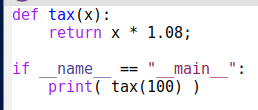 プログラムは
hoge.py のような
ファイル名で保存
モジュールは単体でも実行できるように作ることができる　（if __name__ == “__main__”: のところ）
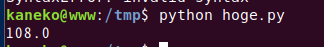 15
Python のモジュールとインポート
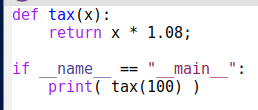 プログラムは
hoge.py のような
ファイル名で保存
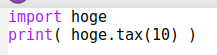 別のプログラム．
bar.py のような
ファイル名で保存
モジュール名 hoge （ファイル名 hoge.py ）をインポートせよ。
そして、hoge モジュール内の tax を実行せよ
プログラムの実行コマンドは「python bar.py」のようになる　（bar.py はファイル名）
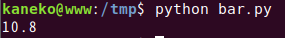 16
モジュールをインポートするプログラムのイメージ図
インポート
モジュール math
自作の
プログラム
標準ライブラリ
内のモジュール
モジュールdatetime
モジュール optimize
モジュール tensorflow
有志が制作、
配布している
もの
モジュール keras
など
Python は、モジュールが豊富であることも、人気の理由
17
ここで学ぶこと
Pythonのオンライン開発環境を使ってみる
モジュールを使ってみる
18
Python
プログラミング言語の１つ

無料で使うことができる言語である

Python には，バージョン 2, バージョン 3 などがある．
	※ この授業では，バージョン 3 を使用

さまざまなモジュールを取り入れることができる
	今からの演習でモジュールを使ってみる
19
Python 標準ライブラリ内の機能の例
標準ライブラリとは：　Python に標準で備わっている関数、定数、組み込み型、例外、モジュールなどのこと
現在の日時
最大公約数
方程式を解く
平方根
円周率
三角形の面積
など
20
実習１．現在の日時
オペレーティングシステム（コンピュータ）のタイマーを使いたい．Python のモジュール datetime を利用
次のように入れて，実行ボタンを押す．いまの日時が表示されることを確認
import datetime
now = datetime.datetime.now()
print(now)
すべて半角文字
21
実習２．最大公約数
24 と 18 の最大公約数を求めたい．
Python のモジュール math を利用
次のように入れて，実行ボタンを押す．結果 6 を確認
import math
print( math.gcd(24, 18) )
22
実習３．方程式を解く
4x + 1 = 0 を解きたい
Python のパッケージ scipy.ptimize を利用
次のように入れて，実行ボタンを押す．結果 -0.25 を確認
import scipy.optimize
def foo(x):
    return 4 * x + 1
print( scipy.optimize.fsolve(foo, 10) )
23
実習４．平方根
面積が 7 の正方形の一辺の長さを知りたい．Python のモジュール math を利用
次のように入れて，実行ボタンを押す．結果 2.6457513110645907 を確認（結果は近似値）
import math
print( math.sqrt(7) )
24
実習５．円周率
半径 3 の円の面積は？
（円周率は, Python のモジュール math を使用）
次のように入れて，実行ボタンを押す．結果を確認（結果は近似値）
import math
print( 3 * 3 * math.pi )
25
実習６．三角形の面積
三角形の２辺の長さが，４と６で，その間の角度が６０度のとき，
　　面積は (1/2) × 4 × 6 × sin(60)
次のように入れて，実行ボタンを押す．結果を確認
import math
print( (1/2) * 4 * 6 * math.sin(60 * math.pi / 180) )
26
Pythonプログラミング入門
27
ここで学ぶこと
オブジェクト（変数）
式
コンピュータの計算では、誤差が出てくることがある
条件分岐
配列
繰り返し
28
式
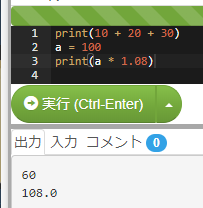 式から値が求まる
式はオブジェクト（変数）を含むことができる
29
実習．計算
3 かける 2


100 たす 200


2 かける 4 かける 3 かける 5
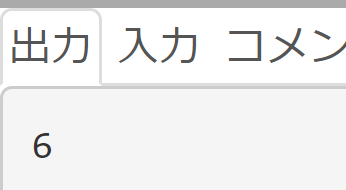 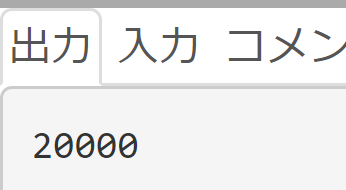 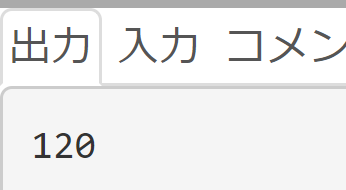 実習．計算
① 次のように入れて
	print(3*2)



② 実行ボタンを押す．
　　結果を確認
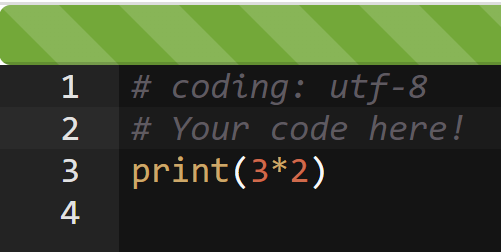 すべて半角文字
「*」は掛け算の記号
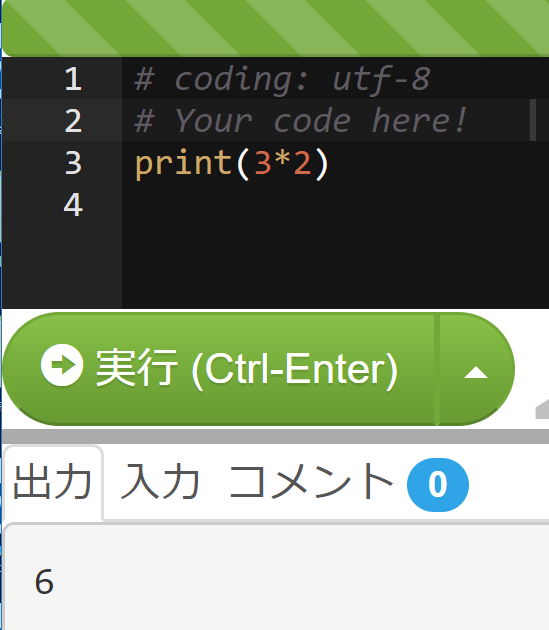 実習．計算
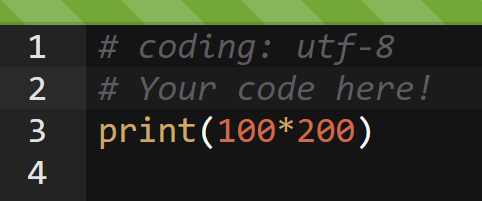 ③ 次のように入れて
print(100+200)



④ 実行ボタンを押す．
　　結果を確認
すべて半角文字
「*」は掛け算の記号
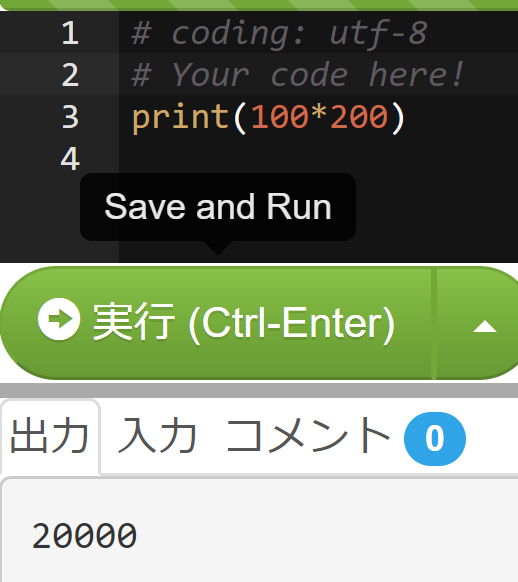 実習．計算
⑤ 次のように入れて
　	print(2*4*3*5)



⑥ 実行ボタンを押す．
　　結果を確認
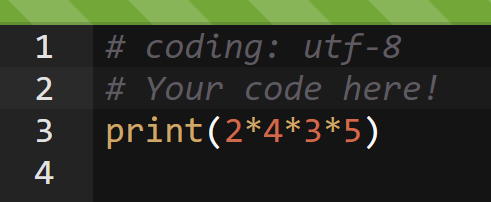 すべて半角文字
「*」は掛け算の記号
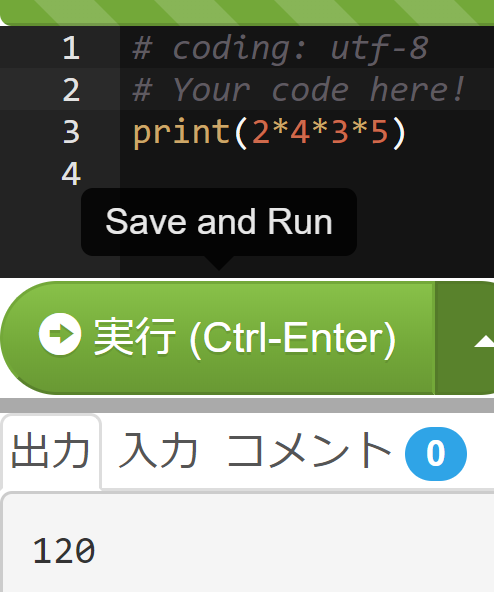 実習．三角形の面積
底辺が２．５で，高さが５のとき，
     		三角形の面積は，面積： ６．２５
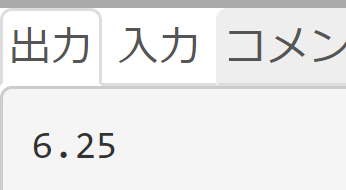 実習．三角形の面積
次のように入れて，実行ボタンを押す．結果を確認

print(2.5 * 5 / 2)
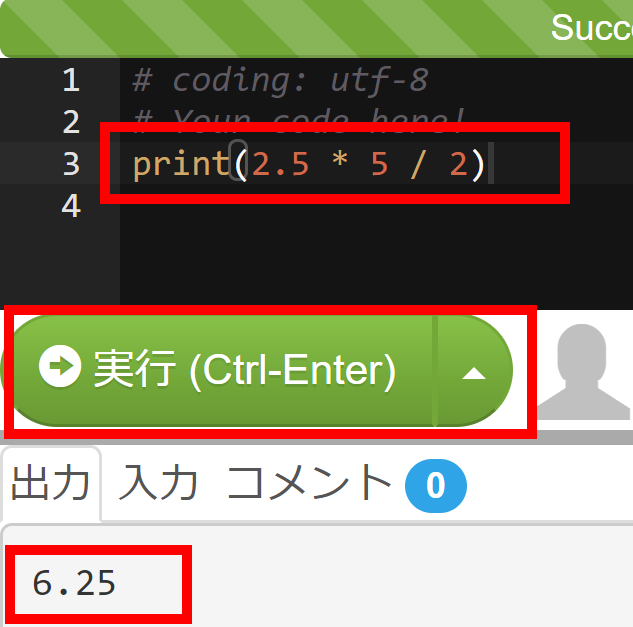 すべて半角文字
「*」は掛け算の記号
自習課題　（やってみよう）
10 + 20 + 30 + 40

底辺が３で，高さが４のとき，三角形の面積は？

面積が 25の正方形の一辺の長さ
36
ここまでのまとめ
コンピュータを使って計算できる
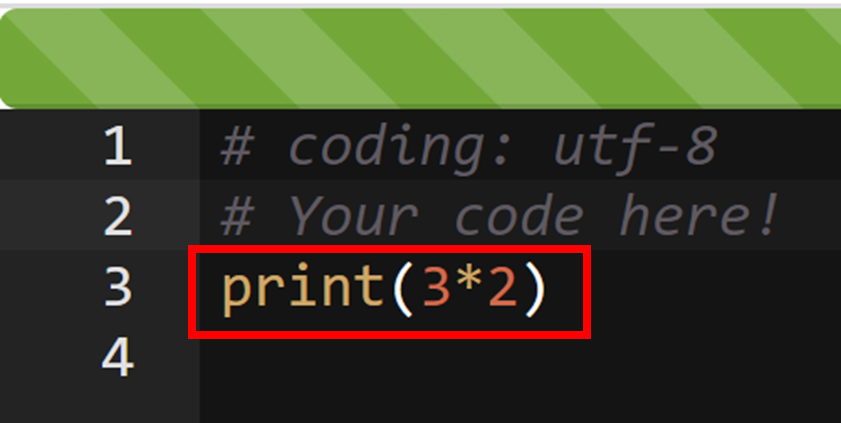 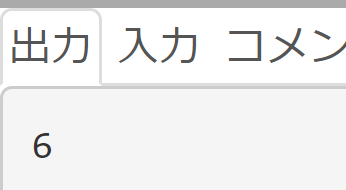 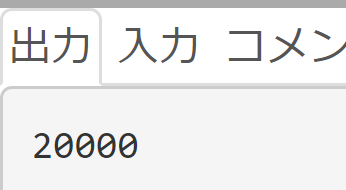 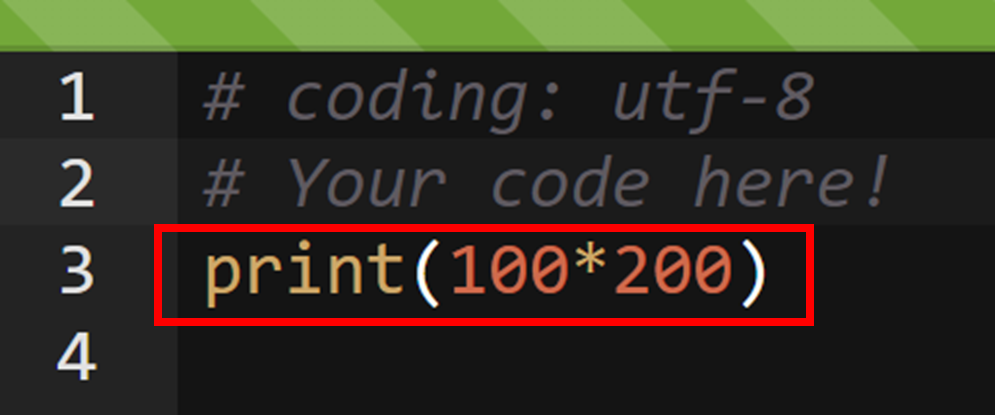 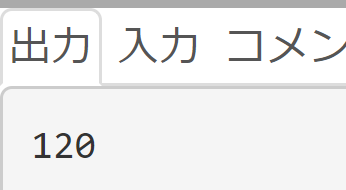 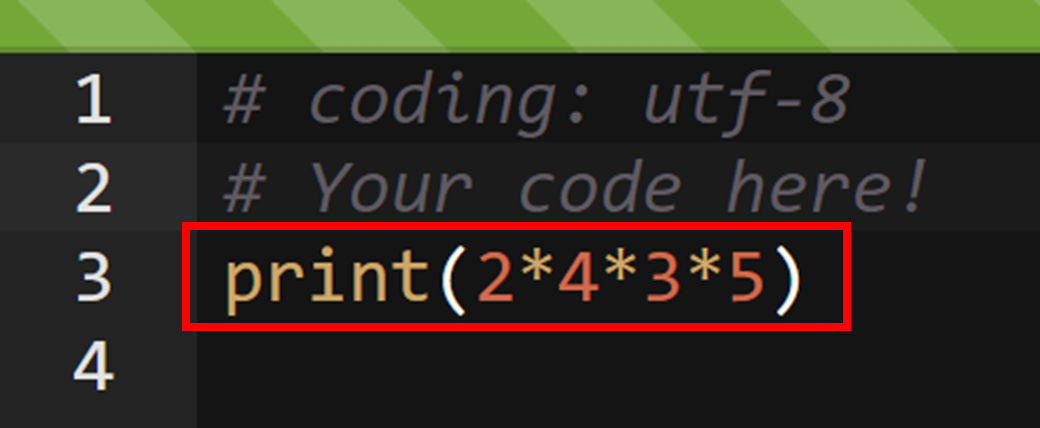 37
オブジェクト（変数）
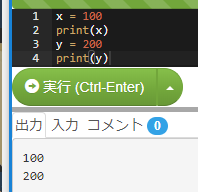 オブジェクト（変数）には名前と値がある
38
オブジェクト（変数）
オブジェクト（変数）は，値を覚えておくためのメモリとして使える
1. 「x = 100」を入れて，実行ボタンを押す



2. その下に「print(x)」と書き加えて，実行ボタンを押す
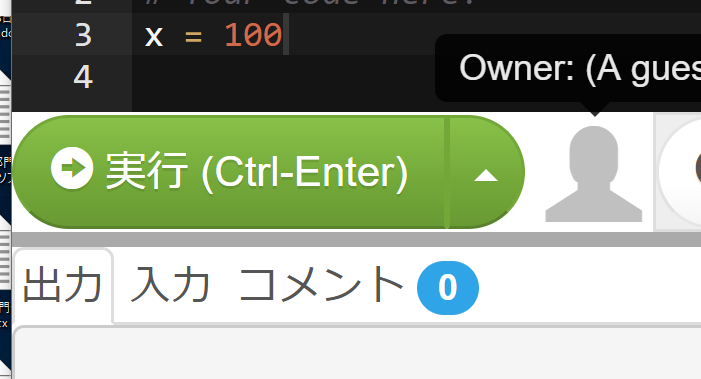 実行ボタンを押しても，
何も表示されない
のは OK
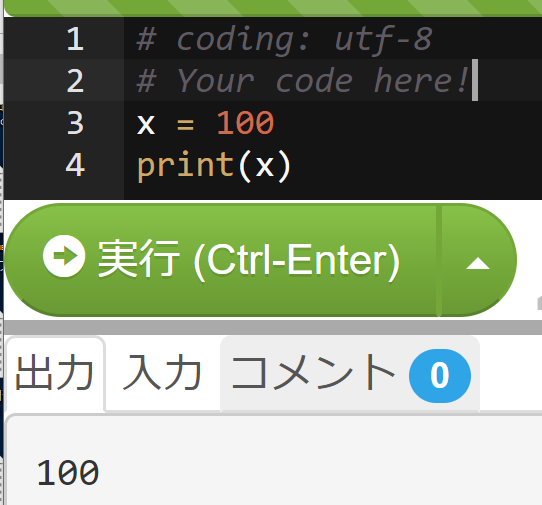 x の値が表示される
39
実習
次のように入れて，実行ボタンを押す．結果を確認
　a = 10
    b = 20
    print(a + b)
    print(a * b)
    print((a + 10) * b)
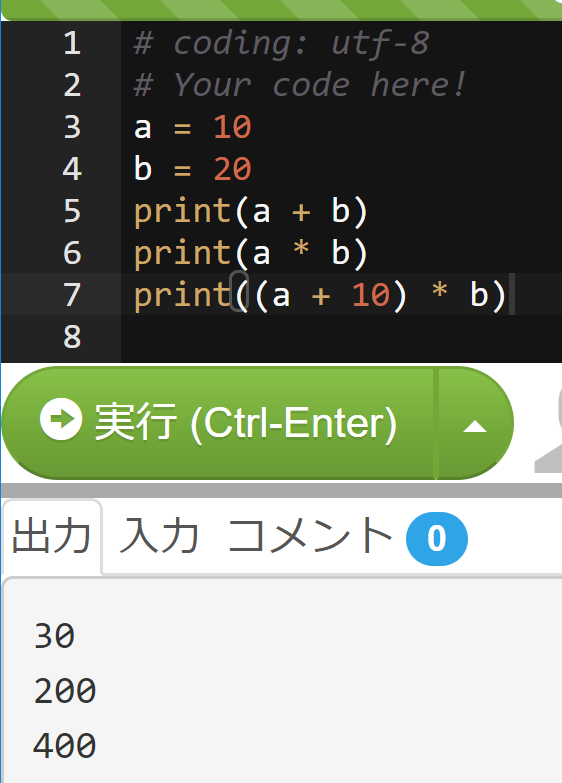 仲間同士で助け合ってください
実習
底辺が２．５で，高さが５のとき，
     		三角形の面積は，面積： ６．２５
次のように入れて，実行ボタンを押す．結果を確認

teihen = 2.5
takasa = 5
print(teihen * takasa / 2)
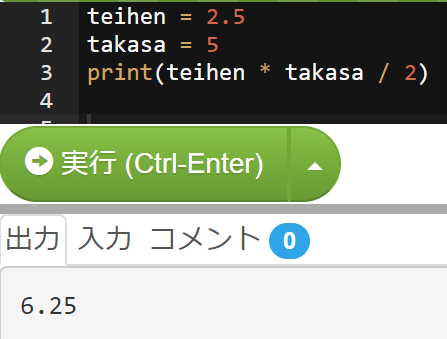 実習
円周率を 3.14 とする．半径が 3 の円
     		円の面積は： 28.26
次のように入れて，実行ボタンを押す．結果を確認

r = 3
print(r * r * 3.14)
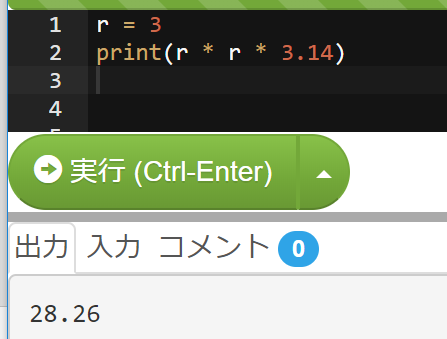 式と変数について
式の実行結果として，値が表示される．
式の中には変数を使うことができる
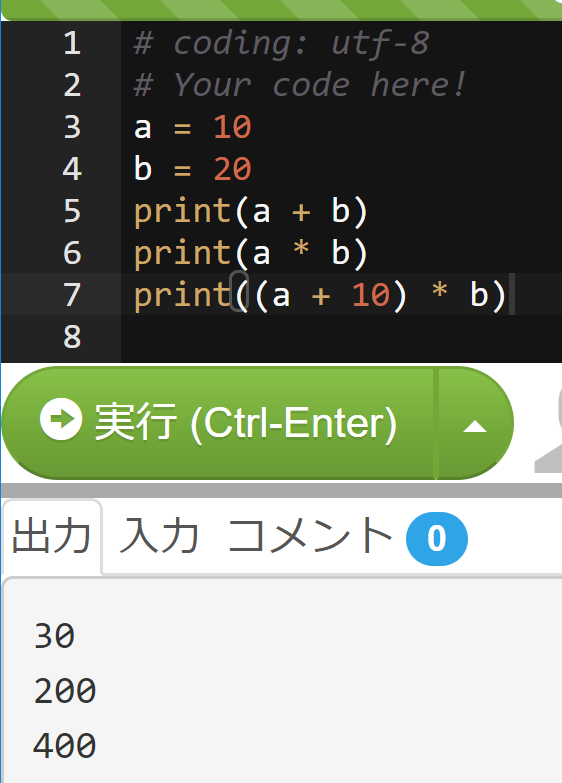 43
条件分岐
変数の値によって，結果が変わる！
　　というようなこと（判断）

　　　age の値が 12以下     →  500 yen
                              13以上     →  1800 yen
44
実習
次のように入れて，実行ボタンを押す．結果を確認
age = 18
if (age <= 12):
    print(500)
else:
    print(1800)
if (age <= 12)の直後に「:」
else の直後に「:」
（どちらも，コロン）
字下げも正確に！
print の前に，「タブ (Tab)」を 1つだけ
45
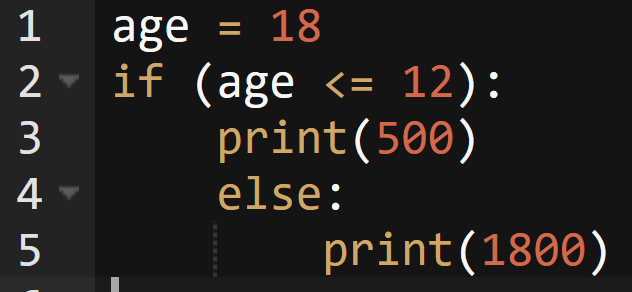 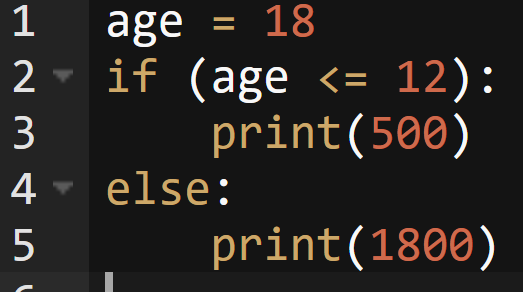 正しくない字下げ
正しい字下げ
46
実習
18 を 22 に書き換えて，実行ボタンを押す．結果を確認
age = 22
if (age < 20):
    print("100 yen")
else:
    print("200 yen“)
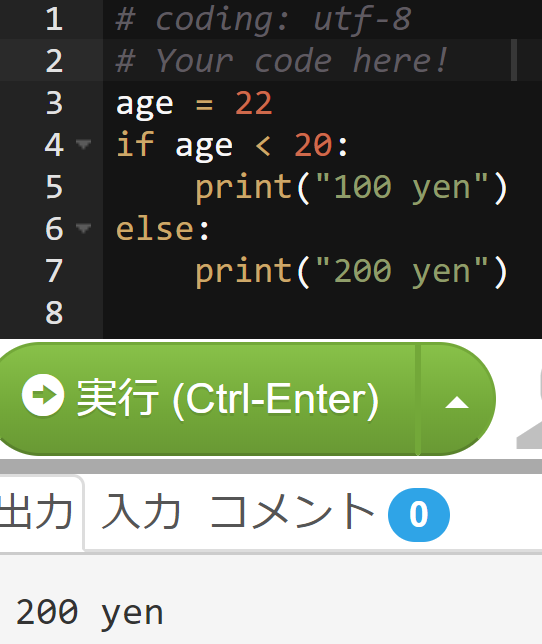 print のところは字下げ
条件分岐
次のプログラム作成に挑戦してみてください．
仲間同士の助け合いにも期待します
① weight と料金の関係は次の通りです
　　　weight の値が 100未満     →  0 yen
                                   100以上     →  1000 yen
② weight = 80 のとき、料金はいくらになりますか
正解の例は次のページにありますが，
　　　なるべく見ずに，自分で考える
48
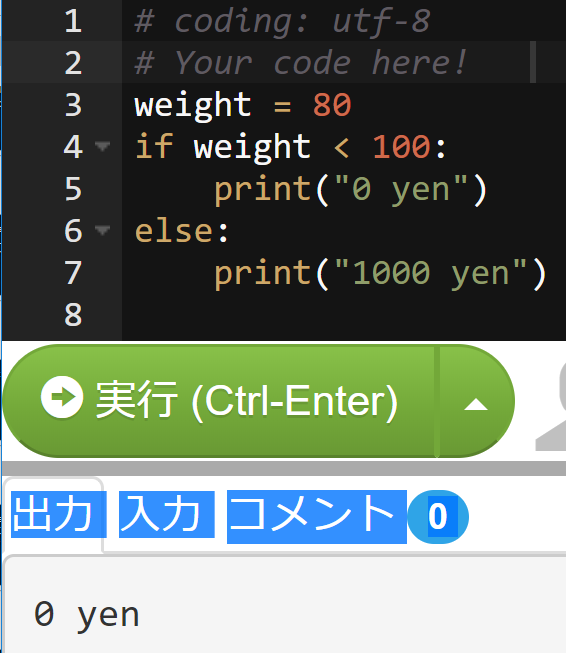 49
配列
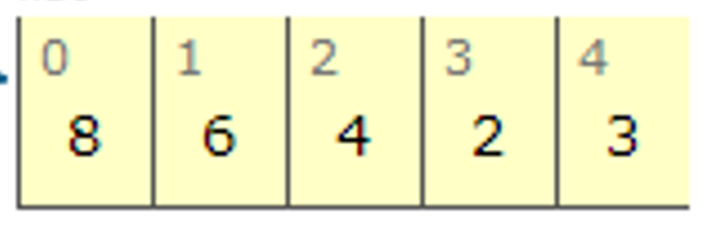 データの並びで，０から始まる番号（添字）が付いている
50
実習．合計
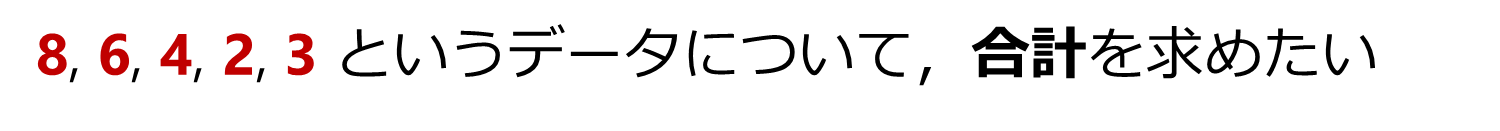 次のように入れて，実行ボタンを押す．結果 23 を確認
x = [8, 6, 4, 2, 3]
print( sum(x) )
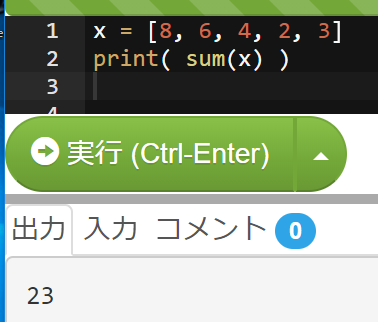 51
繰り返し
順番に並べてね ♡
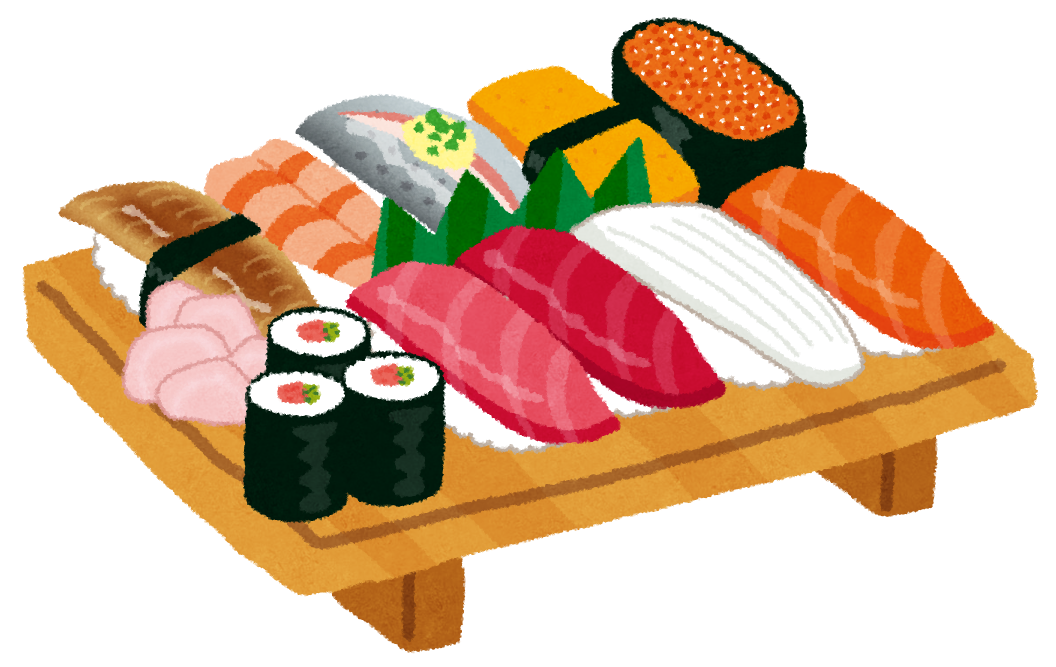 １つずつ置く
ことを繰り返す
52
実習．月の日数
6 月は 30日まである．7 月は 31日まである．
  　ポイント：月の日数についてのデータを作る
　　　　　　　※ うるう年のことは考えないことにする
次のように入れて，実行ボタンを押す．結果を確認
days = [0, 31, 28, 31, 30, 31, 30, 31, 31, 30, 31, 30, 31]
print( days[6] )
print( days[7] )
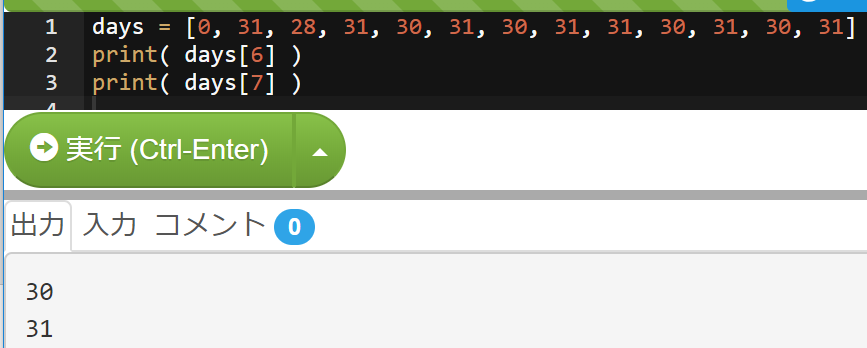 仲間同士で助け合ってください
53
実習．物体の落下
次のように入れて，実行ボタンを押す．結果を確認
x = [0, 1, 2, 3, 4, 5, 6, 7, 8, 9, 10]
for t in x:
    print( (9.8 / 2) * t * t )
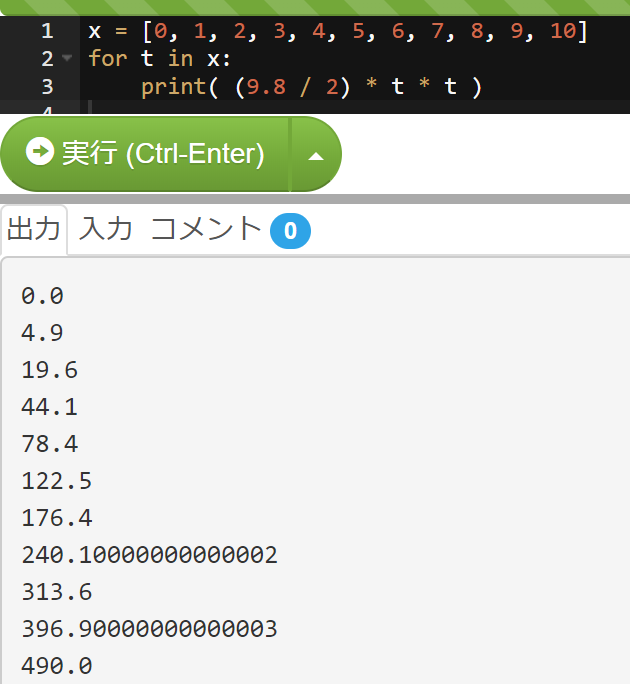 繰り返す処理
for を使って計算を繰り返している
t の値は 0, 1, 2, 3, 4, 5, 6, 7, 8, 9, 10
と変化し，全部済んだら終わる
54
実習．「*」の表示の繰り返し
「*」の表示を 18 回繰り返す（* を 18 個並べて表示）
次のように入れて，実行ボタンを押す．結果を確認
import sys
for i in range(18):
    sys.stdout.write("*")
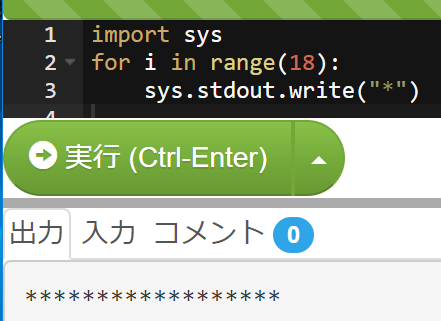 55
やってみよう！　1/3 は？
コンピュータで「１÷３」 を求めるとどうなると思いますか

　１．0.333333333333333333333333333333
           と無限に表示される
　２．計算できない
　３．正確な値が表示されない（誤差を含む）
やってみよう！　1/3 は？
次のように入れて，実行ボタンを押す．結果を確認

print(1/3)
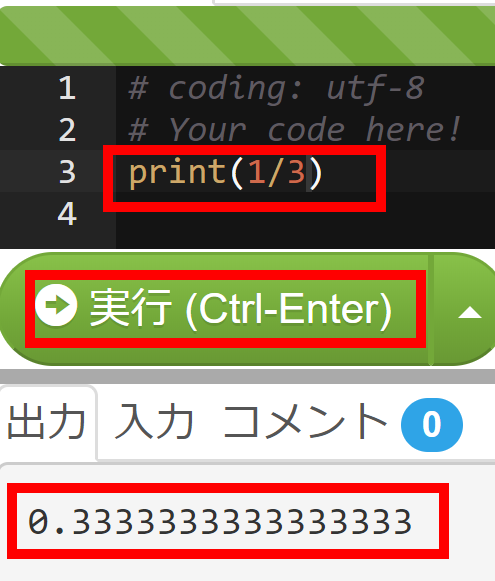 0.000000000000000033333333333333333333333333333333333...
が誤差！
自習課題　（やってみよう）
「1/6」, 「1/9」など，誤差が確認しやすい式を，自分で考えて，自由に入れて，実行ボタンを押して，確認してみなさい．（すべて半角文字）
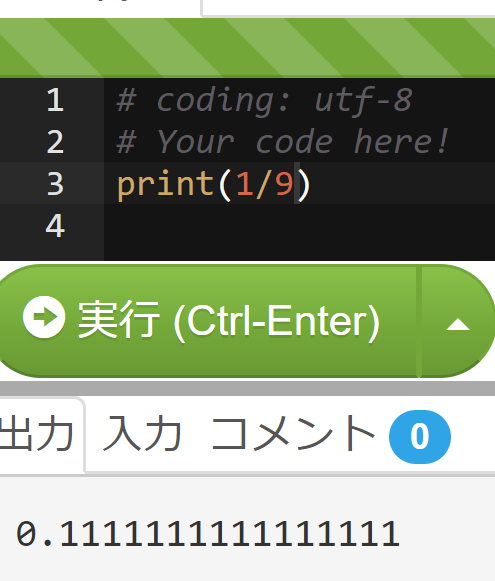 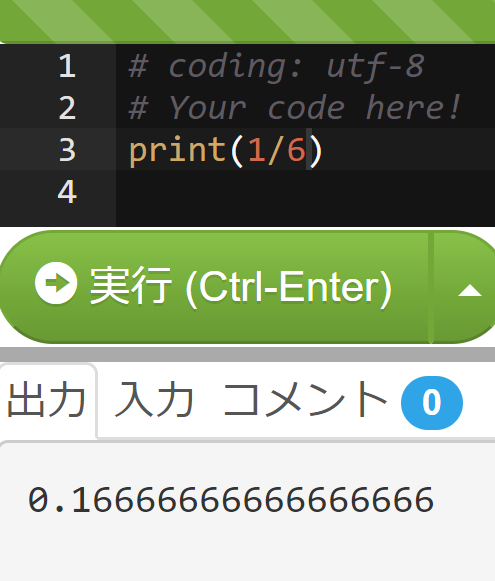 58
実習．円の面積
半径が 3 の円の面積は 3 × 3 × (円周率)
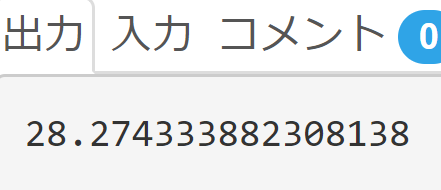 実習．円の面積
次のように入れて，実行ボタンを押す．結果を確認
import math
print(3 * 3 * math.pi)
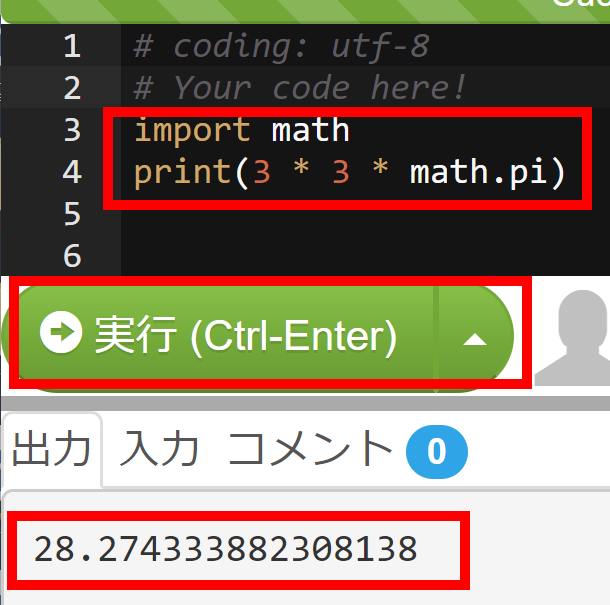 これも正確な値ではありません
実習  ３倍
①「print(0.33333 * 3)」を入れて実行ボタンを押す．
「3」は5個．（すべて半角文字）
②「print(0.3333333333 * 3)」を入れて実行ボタンを押す．「3」は10個．（すべて半角文字）
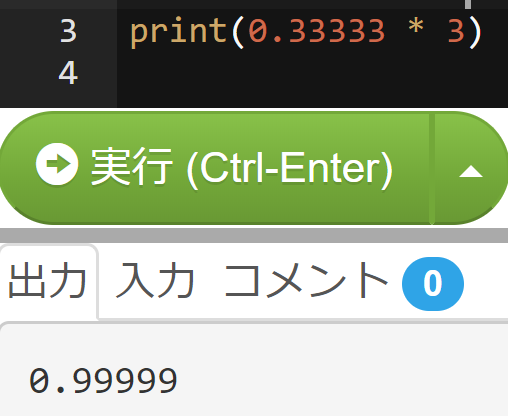 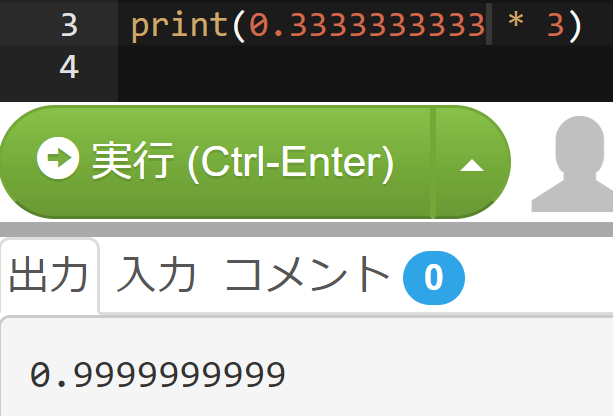 61
実習  ３倍
③「print(0.333333333333333 * 3)」を入れて実行ボタンを押す．
「3」は15個．（すべて半角文字）
④「print(0.33333333333333333333 * 3)」を入れて実行ボタンを押す．「3」は20個．（すべて半角文字）
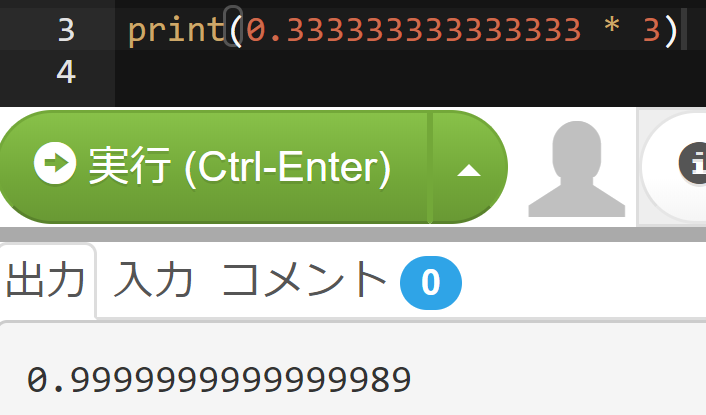 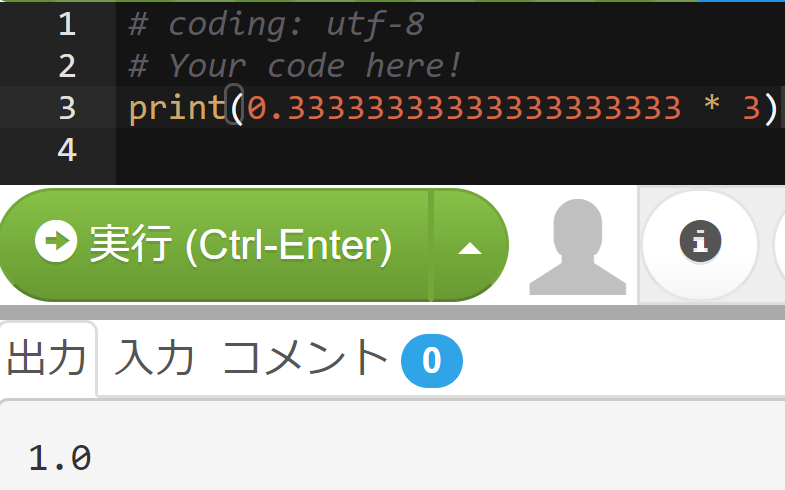 誤差がある
誤差がある
62
やってみよう
0.333333333333333」以外でも，桁数や「3」を変えていろいろ試してみなさい
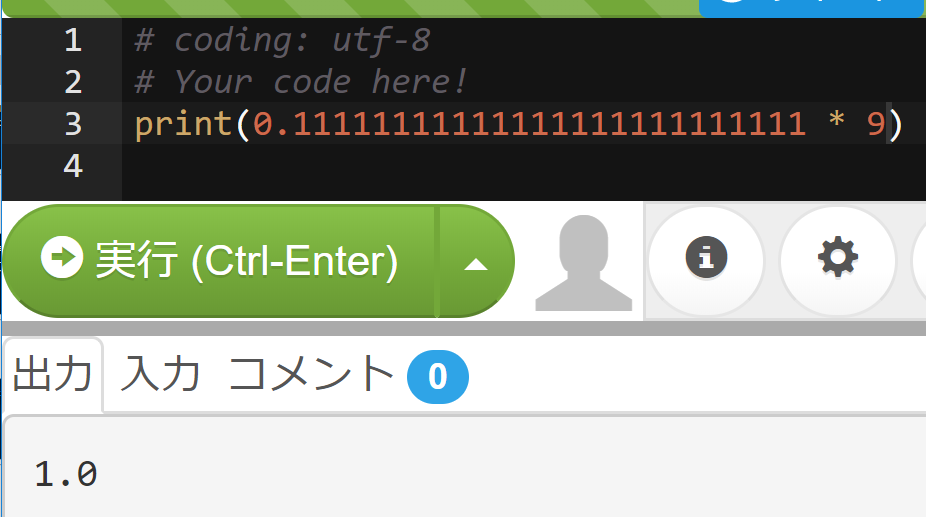 ★ 全員が納得し，実感するのを待ちます
63
コンピュータの計算では，誤差が出てくることがある
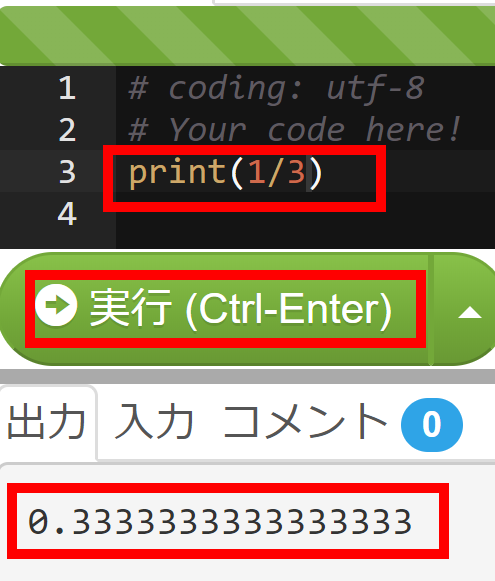 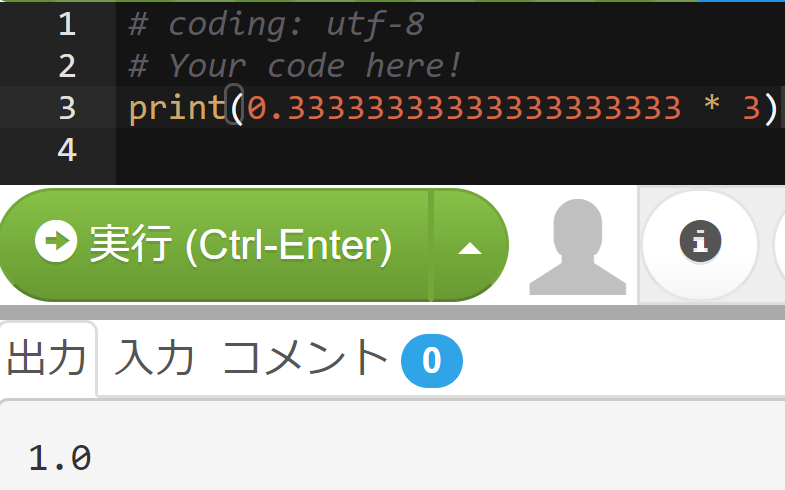 64
Pythonプログラミング入門
抽象化、関数
65
式の抽象化と関数
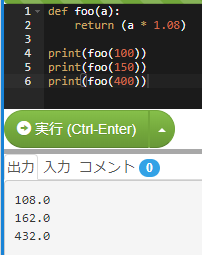 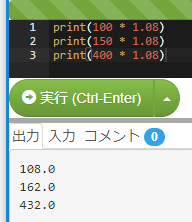 類似した複数の式
上の３つの式を抽象化すると，「a * 1.08」のような式になる．
式「a * 1.08」を含む関数 foo を定義し使用
66
式の評価のタイミング
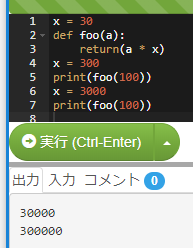 関数の中の式「a * x」の評価
では，最新の a の値，最新の x
の値が用いられる
foo(100) の値は 30000
	a 100  x 300
foo(100) の値は 300000
	a 100  x 3000
67
例題
変数を含む式
式
関数
120 * 1.08
200 * 1.08
a * 1.08
def foo(a):
    return(a * 1.08)
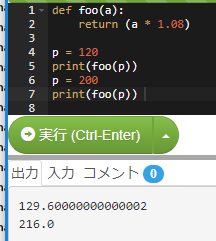 69
実習
① ウェブブラウザを起動する

② python tutor を使いたいので，次の URL を開く
	http://www.pythontutor.com/

    ※ Internet Explorer でうまく動かない場合があります
　　　→ うまく動かないときは Google Chrome を試してください
　※ 日本語モードはありませんので，英語で使ってみる
　　　（資料で説明しますので大丈夫）
70
③ 「Visualize your code and live help now」をクリック
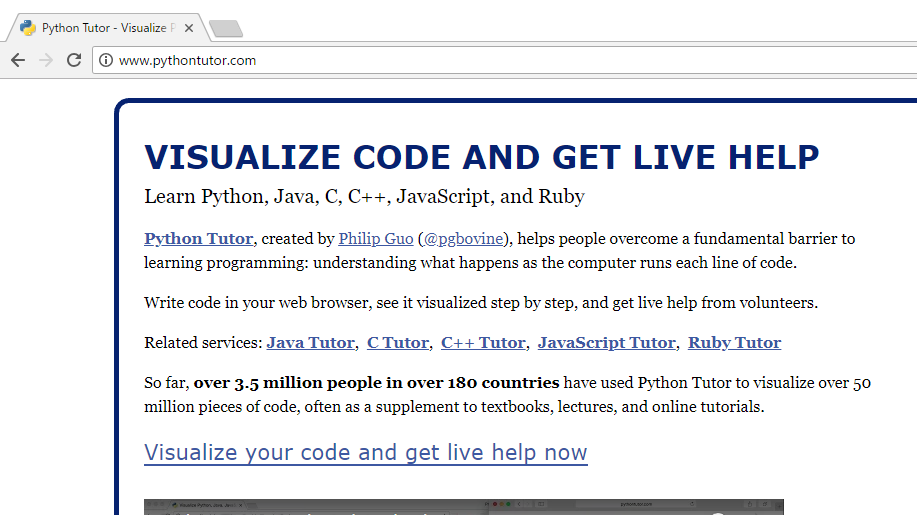 71
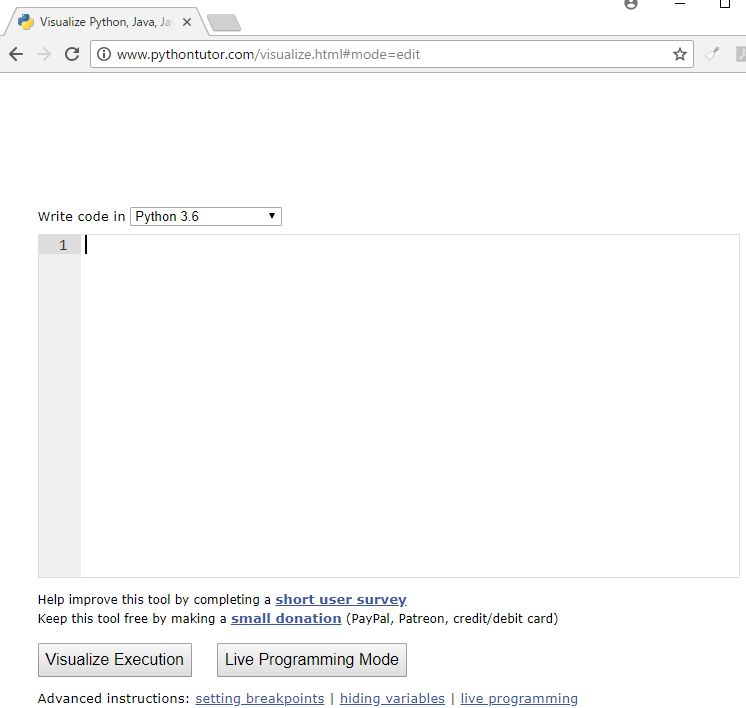 言語を選べる．
「Python 3.6」を選んでおく
エディタ
実行のためのボタン
72
① 次のように書きなさい
「def foo(a)」の
  直後に「:」
def foo(a):
    return (a * 1.08)
   
p = 120
print(foo(p))
p = 200
print(foo(p))
字下げも正確に！
「return (a * 1.08)」の前に，
「タブ」を 1つだけ
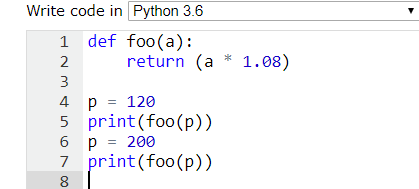 73
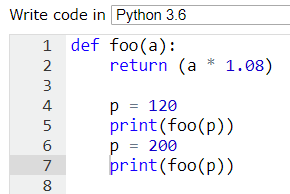 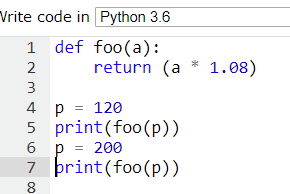 これは動く
これでは動かない
「delキー」などを使いながら書き換えてください
74
②「Visualize Execution」をクリック
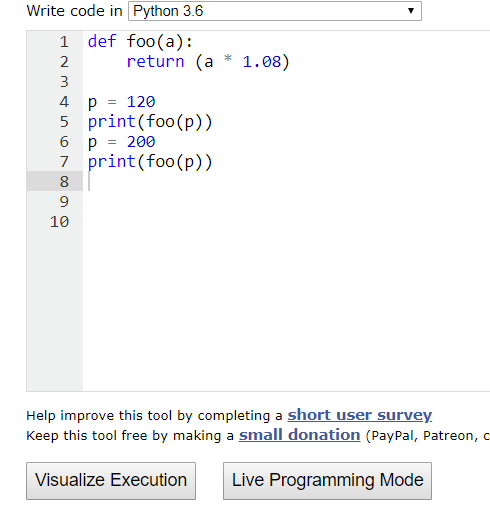 75
③「Last」ボタンをクリック
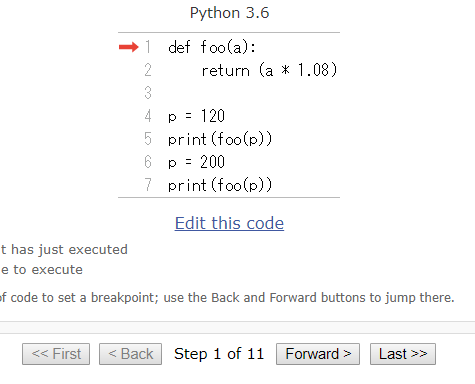 76
④　表示を確認しなさい．
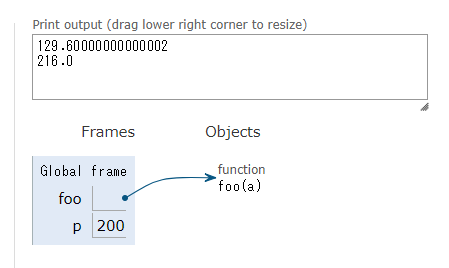 77
⑤「First」をクリックして，最初に戻しなさい
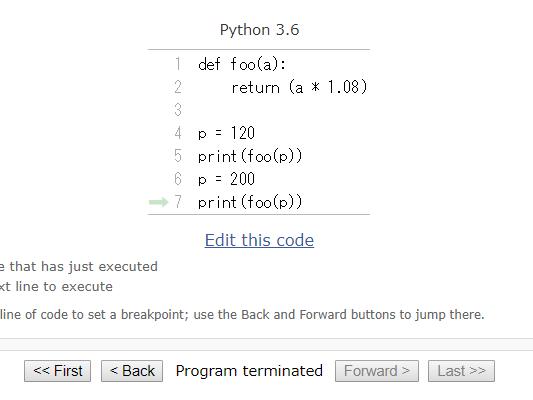 78
⑥ 「Step 1 of 11」と表示されているので，
　　　全部で，ステップ数は 11 あることが分かる
           （ステップ数と，プログラムの行数は違うもの）
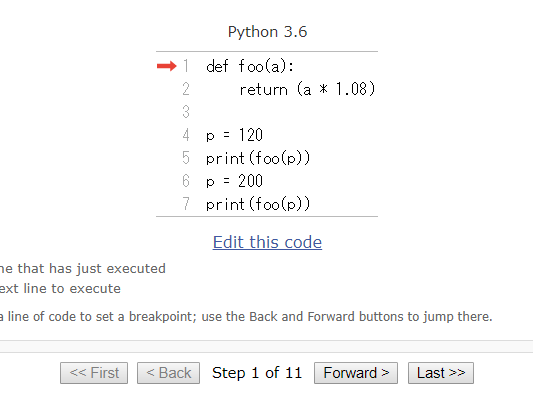 79
⑦ ステップ実行したいので，「Forward」をクリックしな
ながら，緑の矢印の動きと, オブジェクト p, a の変化を確認しなさい．
　※　「Forward」ボタンを何度か押し，それ以上進めな
		くなったら終了
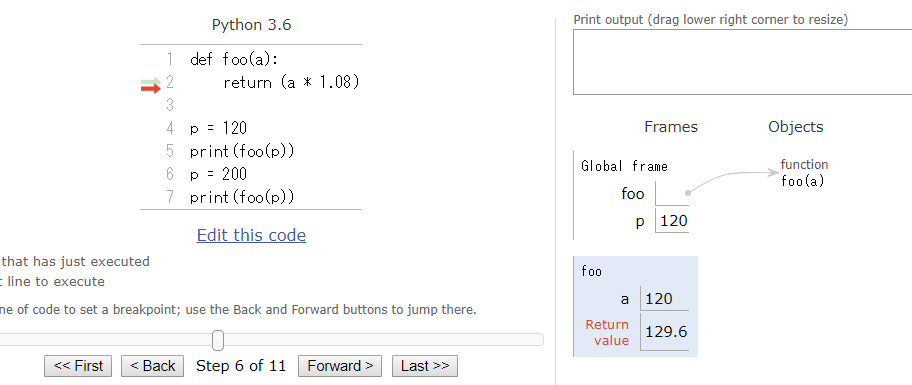 見どころ
見どころ
80
⑧  終わったら「Edit this code」をクリックして，元の画面に戻りなさい
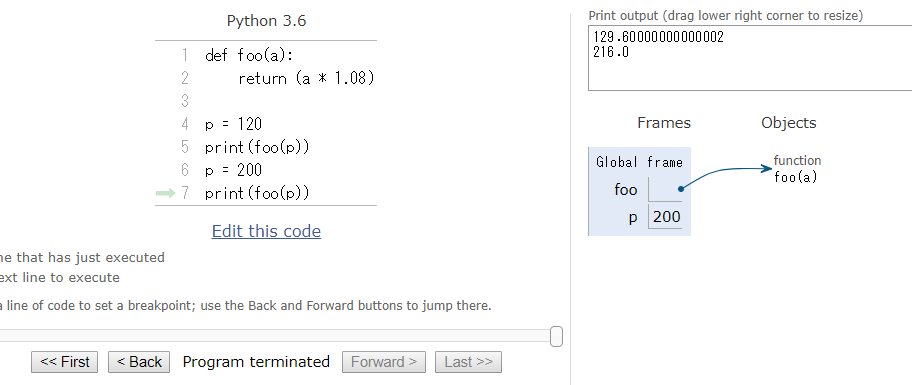 81
次のように書き換えて，同じことを繰り返しなさい
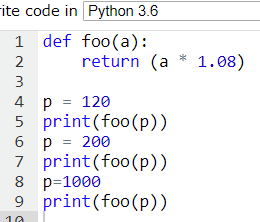 82
Python とオブジェクト指向
83
クラス定義とオブジェクト生成
クラス定義
  クラス名 C
  属性 qty, weight, name
オブジェクト生成
        x  5    170.51    'apple'
        y  3    40.97      ‘orange'
qty  weight      name
class C(object):
    def __init__(self, qty, weight, name):
        self.qty = qty
        self.weight = weight
        self.name = name
x = C(5, 170.51, 'apple')
y = C(3, 40.97, 'orange')
84
演習
次を実行しなさい
class C(object):
    def __init__(self, qty, weight, name):
        self.qty = qty
        self.weight = weight
        self.name = name
       
x = C(5, 170.51, 'apple')
print(vars(x))
y = C(3, 40.97, 'orange')
print(vars(y))
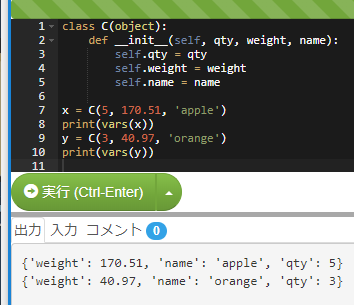 85
コンストラクタでの既定値（デフォルト値）
クラス定義
  クラス名 D
  属性 s_hour, s_minute, 　　
          e_hour, e_minute
オブジェクト生成
        z   15    30    None    None
        z2 16    15    None    None
s_hour       e_hour
s_minute        e_minute
z = D(15, 30)
z2 = D(16, 15)
class D(object):
    def __init__(self, s_hour, s_minute):
        self.s_hour = s_hour
        self.s_minute = s_minute
        self.e_hour = None
        self.e_minute = None
86
演習
次を実行しなさい
class D(object):
    def __init__(self, s_hour, s_minute):
        self.s_hour = s_hour
        self.s_minute = s_minute
        self.e_hour = None
        self.e_minute = None
       
z = D(15, 30)
print(vars(z))
z2 = D(16, 15)
print(vars(z2))
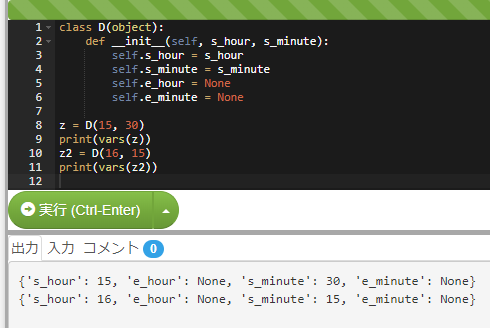 87
属性アクセスとメソッド
メソッド定義内では，self ＋「.」で属性やメソッドにアクセスする






「.」＋メソッド名による
メソッド呼び出し
vars() による属性表示


「.」＋属性名による
 属性アクセス
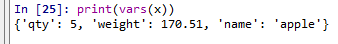 class C():
    def __init__(self, qty, weight, name):
        self.qty = qty
        self.weight = weight
        self.name = name
    def total(self):
        return self.qty * self.weight
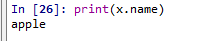 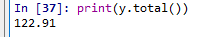 88
親クラスからの継承
class C(object):
    def __init__(self, qty, weight, name):
        self.qty = qty
        self.weight = weight
        self.name = name
    def total(self):
        return self.qty * self.weight
class E(C):
    def __init__(self, qty, weight, name, price):
        super(E, self).__init__(qty, weight, name)
        self.price = price
    def payment(self):
        return self.qty * self.price
クラス定義
  クラス名 C
  属性 qty, weight, name
クラス定義
  クラス名 E
  属性 qty, weight, name, price
クラス E は，スーパークラスであるクラス C の属性とメソッドを継承する．
89
演習
次を実行しなさい
class C(object):
    def __init__(self, qty, weight, name):
        self.qty = qty
        self.weight = weight
        self.name = name
    def total(self):
        return self.qty * self.weight

class E(C):
    def __init__(self, qty, weight, name, price):
        super().__init__(qty, weight, name)
        self.price = price
    def payment(self):
        return self.qty * self.price

x2 = E(2, 875.34, 'melon', 500)
vars(x2)
print(x2.total())
print(x2.payment())
type(x2)
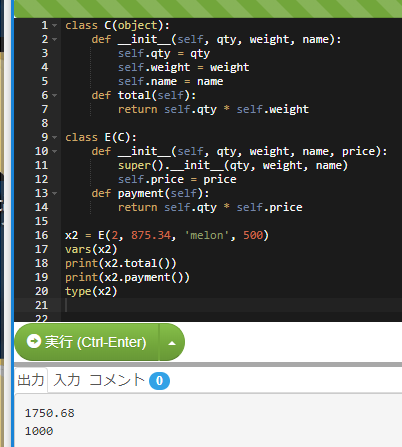 90
Python のキーワード
print		表示
def		関数定義
return	関数の評価値
class		クラス定義
__init__	オブジェクトの生成（コンストラクタ）
vars		オブジェクトの属性名と値
super	親クラス（スーパークラス）の取得
91
関連資料
Python まとめページ
https://www.kkaneko.jp/pro/python/googlecolab.html
Python の基本
Google Colaboratory，Paiza.IO を使用．
https://www.kkaneko.jp/cc/colab/index.html
Python 入門（全６回）
Google Colaboratoryを使用．
https://www.kkaneko.jp/cc/pf/index.html
Python プログラミング演習（全９回）
Python Tutor, VisuAlgo を使用
https://www.kkaneko.jp/cc/po/index.html
さまざまな Windows アプリケーションのインストールと設定
https://www.kkaneko.jp/cc/tools/index.html
92